Charting the Course towards Permanency for Children in Pennsylvania
Module 4:
In-Home Safety Assessment and Management
Thursday, February 7, 2019
Ground Rules
Be on time
Training schedule: 9 – 4 w/breaks
Sign/initial the Sign-in Sheet each day
Provide constructive/motivational feedback
Be respectful
Take risks
Ask questions
No cell phones/text messaging
2
Name Tents
3
Characteristics of Safety & Safe Environment
An absence of or control of threats of severe harm 
Presence of caregiver protective capacities 
A safe home is experienced as a refuge 
Perceived and felt security 
Confidence in consistency
4
Information Explored to Identify Characteristics of Safety & A Safe Environment
How the children are behaving in the home
How caregivers are performing
How the family is operating
The caregiver’s capacity to sustain continued safety
 How community connections sustain continued safety
5
6
Paradigm Shifts
A shift from allegation-based investigation/assessment to an information-based, analytical approach; 
A shift from compliance-based Family Service Plans to change-based, individualized, behaviorally-specific plans; 
Understanding that safety is the responsibility of all staff regardless of their role and function. That is, safety concepts and practice provide the focus for all interventions; and 
Understanding that CYS is an intrusive intervention, under state law and mandate, for children and families who cannot protect their children.
7
Review of Learning Objectives
What’s In It For Me?
8
Agenda
Day 1
Welcome & Introductions
The Safety Threshold
Present Danger Threats
Impending Danger Threats
 Day 2
 Connecting Safety Threats to the Casework Process
Caregiver Protective Capacities
Safety Analysis & Decision Making
 Day 3
 Safety Plan Management
Putting the Pieces Together – The Smith Family Safety Assessment
Workshop Closure & Evaluations
9
Safety
Family
Risk
Types of Assessment
10
What is Different About…
What is different about hearing a forecast of a thunderstorm; hearing thunder and seeing lightning in the distance; and standing outside in a thunderstorm?
What is different about a house with a 4-year-old where matches are kept in a kitchen drawer; a house with a 4-year-old child who has matches in his dresser drawer; and a house where you see a 4-year-old trying to light a match?
What is different about a house with a 6-year-old without heat in the summertime; a house with a 13-year-old without heat in the wintertime; and a house with an infant without heat in the wintertime?
11
Risk vs. Safety
12
Global Definitions
13
Pennsylvania Safety Threshold Criteria
Serious
Serious harm could include serious physical injury, significant pain, and suffering.
Vulnerable
A child’s vulnerability is based on their emotional, behavioral, and cognitive functioning; health; and ability to care for himself/herself. 
A vulnerable child is susceptible to the effects of danger and is unable to protect himself from the danger. 
Vulnerability is not based on age alone. A teenage youth with disabilities that affect his emotional, behavioral, or cognitive functioning may be more vulnerable to a threat of serious harm than a younger child without any disabilities.
Observable & Specific
The condition must be specific and observable in the form of behavior, emotion, attitude, perception, intent, or situation. The existence of condition is based on more than a gut feeling. The condition is clearly identifiable.
Out of Control
When a condition is out of control, there is no apparent natural, existing means within the family network that can assure control.
Imminent - A Specific Time Frame
Imminent means the serious harm could happen anytime within the near future—from later today, tomorrow, or up to but not exceeding 60 days.
14
Risk to Safety Continuum
Threshold
Low to Moderate Risk
Enhanced Protective Capacities
Safety Threats
(Present/Impending Danger)
15
Present Danger
Immediate - This means that what is happening in the family is happening right before your eyes. You are in the midst of the danger the child is subject to. The threatening family condition is in operation. Its effects can result at any moment. 
Significant - Referring to a family condition, this means that the nature of what is out-of-control and immediately threatening to a child is onerous, vivid, impressive, and notable. 
Clearly Observable - Present danger family conditions are totally transparent. You see and experience them. There is no guesswork. A rule of thumb is: If you have to interpret what is going on, then, it likely is not a present danger.
16
Present Danger Threat Categories
Maltreatment
Child
Parent
Maltreating Now
Face/Head
Serious Physical Injury
Premeditated	
Several Victims
Life Threatening Living Arrangements
Unexplained Injuries
Bizarre Cruelty
Sexual Abuse
Parent's Viewpoint Of Child Is Bizarre
Any Vulnerable Child Is Unsupervised or Alone for Extended Period
Child Fearful   
Child Needs Medical Attention
Parents Are Unable to Perform Parental Responsibilities
Parents Described As Dangerous
Parent Out of Control
Parent Intoxicated
Spouse/Partner Abuse Present
Family Will Flee
17
What is Different About…
What is different about hearing a forecast of a thunderstorm; hearing thunder and seeing lightning in the distance; and standing outside in a thunderstorm?
What is different about a house with a four-year-old where matches are kept in a kitchen drawer; a house with a four-year-old child who has matches in his dresser drawer; and a house where you see a four-year-old trying to light a match?
What is different about a house with a six-year-old without heat in the summertime; a house with a thirteen-year-old without heat in the wintertime; and a house with an infant without heat in the wintertime?
18
Impending Danger Is…
Impending danger refers to threatening conditions that are not immediately obvious or currently active but are out of control and likely to cause serious harm to a child in the near future.
19
Pennsylvania Safety Threats
20
Agenda
Day 1
Welcome & Introductions
The Safety Threshold
Present Danger Threats
Impending Danger Threats
 Day 2
 Connecting Safety Threats to the Casework Process
Caregiver Protective Capacities
Safety Analysis & Decision Making
 Day 3
 Safety Plan Management
Putting the Pieces Together – The Smith Family Safety Assessment
Workshop Closure & Evaluations
21
Interview Protocol
The following protocol should be used when:
Conducting interviews when the child is in the home to obtain safety related information
Introduction with parents (whenever possible)
Interview with the identified child
Interview with siblings
Interview with the non-alleged maltreating parent
Interview with the alleged maltreating parent
Closure with parents/family
22
Documentation Example #1
Mr. Jones has an ugly habit, like most alcoholics, of refusing to take responsibility for his actions and blaming everyone else.
Mr. Jones reports that he drinks at least a six-pack of beer every night and that it does not affect him.  Mr. Jones reports that he has never been diagnosed as an alcoholic.  Mr. Jones reports that he was unjustly charged four times with D.U.I in the past and was convicted of two. He reports that he was so charged with D.U.I. because the “police have it in for him.” He also reported that the children made too much noise in the car and that they distracted him from the road.
23
Documentation Example #2
A whole bunch of Mr. Jones’ neighbors came outside. They complained about his crazy wild parties every night of the week. Mrs. Albertson was one of the neighbors.
Mrs. Albertson, Mr. Jones’ next-door neighbor, located at 555 Main Street, phone number 555-1000, approached this worker as I was leaving Mr. Jones’ home.  Mrs. Albertson reported that Mr. Jones has parties “every night” at his home. She reports that she has personally called the police on “three separate nights” this week. Mrs. Albertson reports that “many other neighbors have made the same complaints” to her.
24
Documentation Example #3
The mother upon ascertaining that her child would not return home due to ecological factors was observed to decompensate.
After I told Ms. Nader, the mother, that I could not recommend her child to return to her home at this time as it had been condemned by the health department, she fell on the floor crying and sobbing.
25
Documentation Example #4
The child was very ill-mannered at school.
Molly, a 6-year-old first grade student, was observed, by this worker, arguing with her teacher, Ms. Applegate at Chester Elementary School.  Molly was heard telling her teacher that she would not “do a damn thing” the teacher told her to unless she was allowed to “go to the playground.” Molly was observed shaking her fist in Ms. Applegate’s face and stomping her feet. Ms. Applegate reported that Molly will behave in a similar manner whenever the class is transitioning to another class such as art, music or gym class.
26
Documentation Example #5
Ms. Berry is a single very attractive stylish woman with an uplifting laugh and sense of humor.
Ms. Berry reports that she feels good about herself and enjoys making other people feel good about themselves including her children. Ms. Berry also reports that it is important to her that she and her children dress in stylish clothes and that she will spend money on clothing rather than food, rent, and medication.
27
Interval Policy
During the Assessment/Investigation 
Within three business days of the agency’s first face-to-face contact with the identified child and/or caregiver(s) of origin;
Within three business days of the identification of additional evidence, circumstances, or information that suggests a change in the child’s safety*. 
At the conclusion of the investigation/assessment, if there is not a change in the safety of the child, an additional worksheet does not need to be completed. 
Cases Accepted for Services: 
Within three business days of the identification of additional evidence, circumstances, or information that suggests a change in the child’s safety*. Within three business days of following any unplanned return home from an informal or formal placement, along with risk assessment 
Within 30 days prior to case closure, along with risk assessment
*Note: a change in safety refers to a positive or negative change to Safety Threats and/or the Safety Decision
28
In-Home Safety Assessment Instrument Fields
The following are the broad categories of information contained within the In-Home Safety Assessment Worksheet.
Identifying Information
Safety Threats Section & Rationale
Protective Capacities
Safety Analysis 
Children Who Were Not Seen
Safety Decision
Signatures
29
Protective Capacity
A specific quality that can be observed and understood to be part of the way a caregiver thinks (cognitive), feels (emotional), and acts (behavioral) that makes him or her protective.
Protective capacities are specific and explicit strengths that manage and control safety threats.
30
Levels of Protective Capacities
Enhanced – the caregiver has the capacity and is actively using that capacity to protect their children. 
Diminished – the caregiver has the capacity but is not using it, due to life circumstances or other reasons, to protect their children.
Absent – the caregiver does not have the capacity at all.
31
Key Questions When Exploring Protective Capacities…
What is going on now? 

What must change?

What must eventually exist?
32
The purpose for safety intervention analysis…
is to analyze the relationship between specific pieces of information for determining the degree of intrusiveness and the level of effort necessary for assuring that a CYS safety plan will be reasonably effective in protecting a child.
33
The purpose for safety intervention analysis…, (cont’d)
“Analyze” has a different meaning than “assess.” Analyze means “to study closely in order to break down components or examine structure.” 
The degree of intrusiveness has to do with worker/supervisor judgment about what will be necessary to assure that a child will be protected. 
The level of effort has to do with the level of response, service or activity within a safety plan required in order to keep a kid safely in the home/prevent removal.
34
In-Home Safety Decisions
Safe: Either caregiver’s existing protective capacities sufficiently control each specific and identified safety threat or no safety threats exist. Child can safely remain in the current living arrangement or with caregiver. Safety plan is not required.
35
In-Home Safety Decisions, (cont’d)
Safe with a Comprehensive Safety Plan: Either caregivers’ existing protective capacities can be supplemented by safety interventions to control each specific and identified safety threat; or the child must temporarily reside in an alternate informal living arrangement. No court involvement is necessary; however a safety plan is required.
36
In-Home Safety Decisions, (cont’d)
Unsafe: Caregivers’ existing protective capacities cannot be sufficiently supplemented by safety interventions to control specific and identified safety threats. Child cannot remain safely in the current living arrangement or with caregiver; agency must petition for custody of the child. Safety plan is not required if the child is removed as the result of a safety threat.  The emergency court order should be self-explanatory/sufficient.
37
Agenda
Day 1
Welcome & Introductions
The Safety Threshold
Present Danger Threats
Impending Danger Threats
 Day 2
 Connecting Safety Threats to the Casework Process
Caregiver Protective Capacities
Safety Analysis & Decision Making
 Day 3
 Safety Plan Management
Putting the Pieces Together – The Smith Family Safety Assessment
Workshop Closure & Evaluations
38
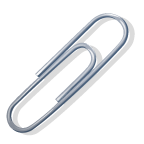 39
What is a Safety Plan?
The safety plan is a written arrangement between a family and the agency that establishes how impending danger threats to the child/youth safety will be controlled and managed.
The safety plan may remain in effect as long as needed (must be implemented and active as long as threats to child safety exist) and must be continually evaluated and modified as long as it is in effect.
40
A Safety Plan Must:
Control or manage present and or impending danger
 Have an immediate effect
 Be immediately accessible and available
 Contain safety services and actions only
 Not contain promissory commitments
41
Types of Safety Plans
Immediate/ Preliminary Safety Plans
Safety Plans
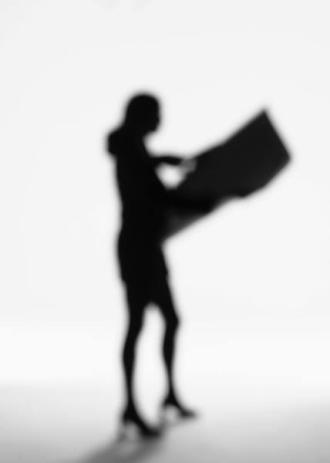 42
Information On A Safety Plan
Consider the following questions:
Who can make sure the child is protected?
What role will the caregivers have?
What action is needed?
Where will the plan and action take place?
When is this action going to be done?
Who will make sure that the safety intervention(s) take place?
How is it all going to work? — Are the actions sufficient enough to control safety threats?
43
Your Safety Plan Resources
Would you be willing to work with all of the people on your list?
Would you be willing to have your child live with all of the people on your list? What drives this decision?
Would you prioritize who to turn to first?
Are there any barriers that would prevent you from wanting that person(s) involved with a crisis in your family?
44
Safety Plan vs. Family Service Plan
45
When is a Safety Plan Sufficient?
A safety plan is sufficient when:
It is a well thought-out approach 
Containing the most suitable people 
Taking the necessary action Frequently enough 
To control safety threats and/or substitute for diminished caregiver protective capacities.
46
The Smith Family Exercise
Instructions for the Small Group – record on flip chart paper:
The assigned domain
Information gathered from Carley & Christian
Information gathered from Colin
Information gathered from Crystal
47
Characteristics of Safety & Safe Environment
An absence of or control of threats of severe harm 
Presence of caregiver protective capacities 
A safe home is experienced as a refuge 
Perceived and felt security 
Confidence in consistency
48
Information Explored to Identify Characteristics of Safety & A Safe Environment
How the children are behaving in the home
How caregivers are performing
How the family is operating
The caregiver’s capacity to sustain continued safety
How community connections sustain continued safety
49
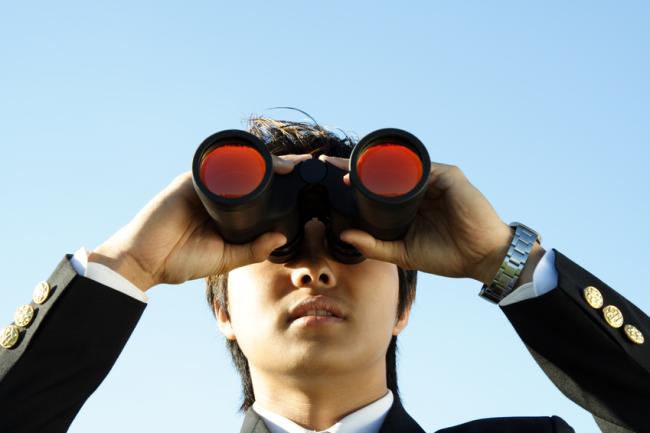 Action Planning….
50
Remaining Questions…
51
Training Evaluations
52
Thank You!!
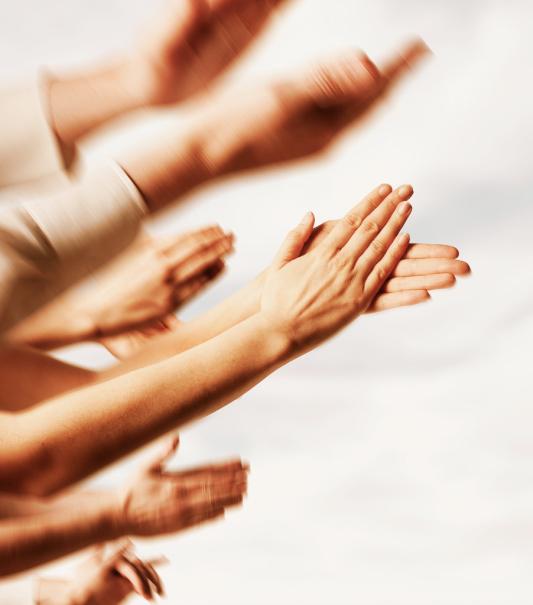 53